СЕМЬ ДНЕЙ КУЛЬТУРЫ ЗАБАЙКАЛЬЯ НА 23 НОЯБРЯ 2020 ГОДА
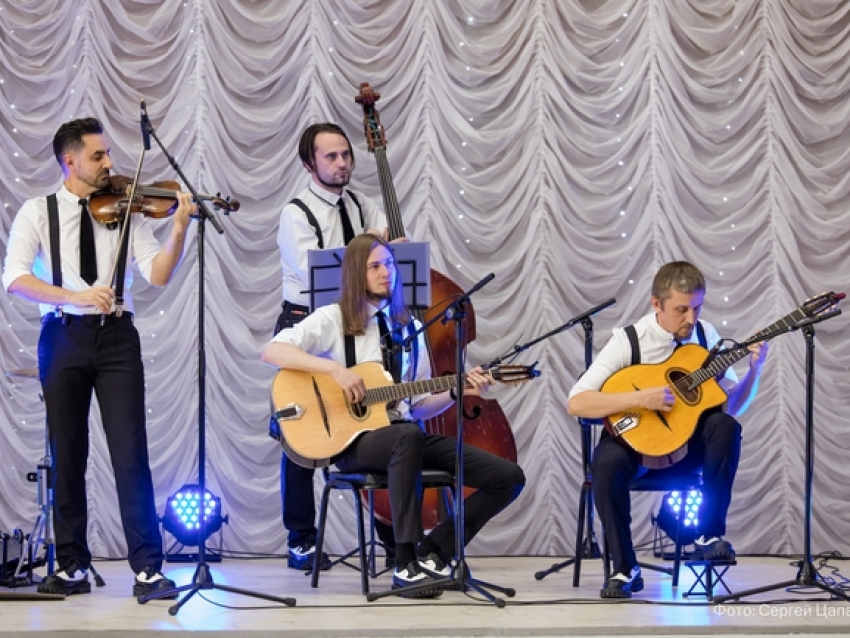 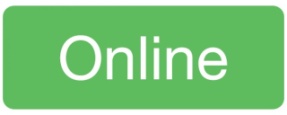 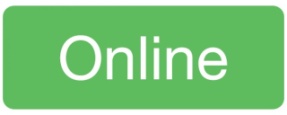 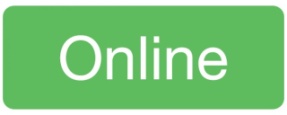 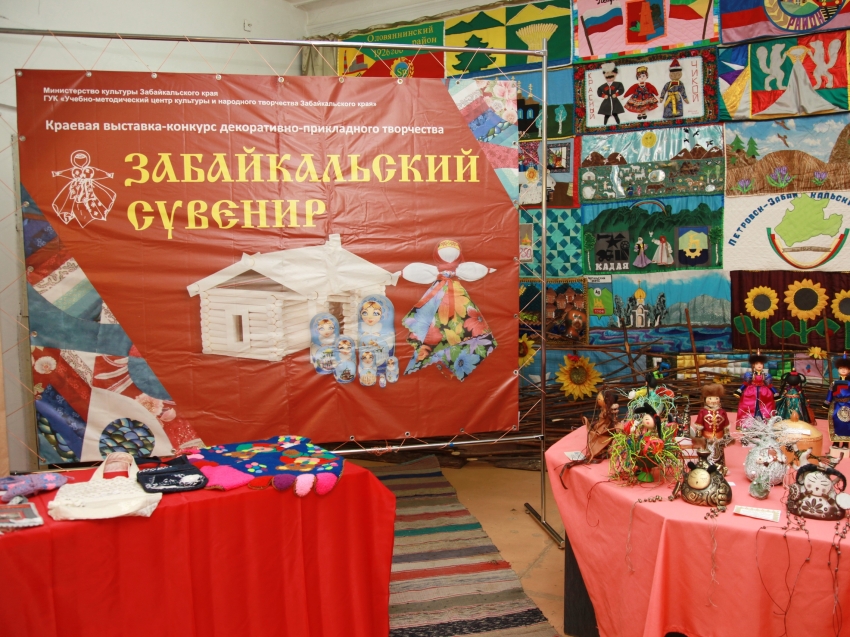 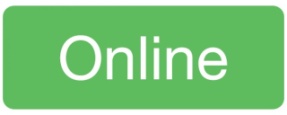 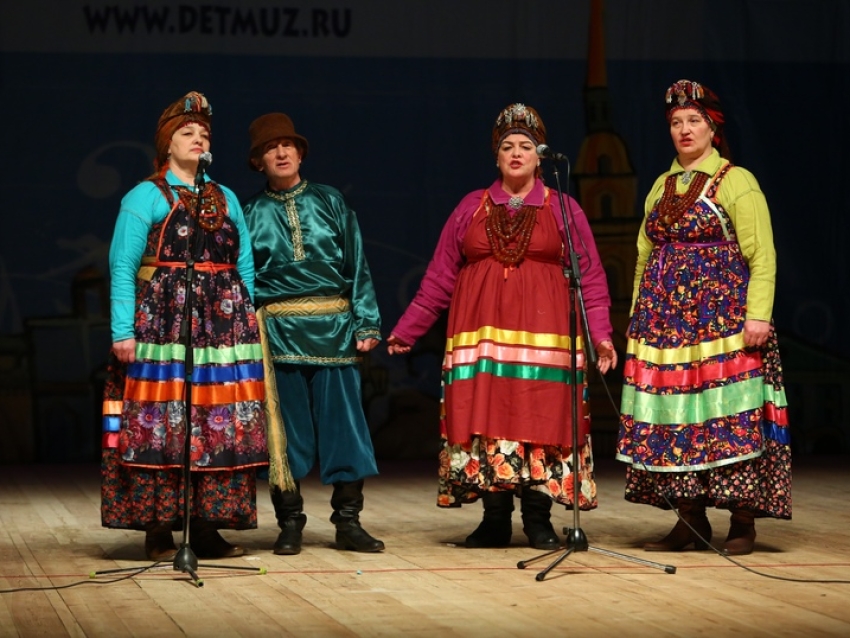 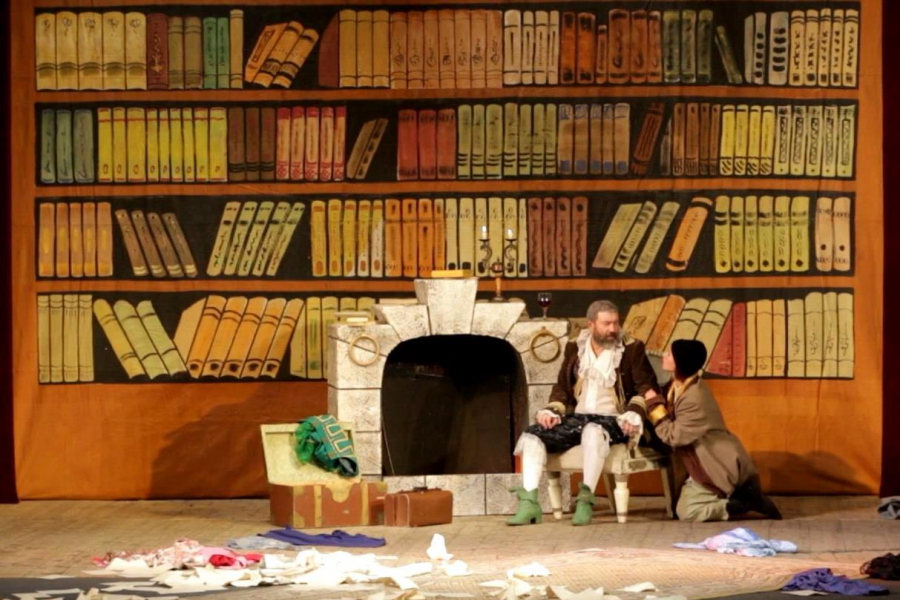 12
ДЕЯТЕЛЬНОСТЬ СФЕРЫ КУЛЬТУРЫ В ПЕРИОД ОГРАНИЧИТЕЛЬНЫХ МЕР НА 23 НОЯБРЯ 2020 ГОДА
Министерство культуры Забайкальского края 
 
Всего работников  – 20 чел.
 (фактически работающих)
 (55% дистанционная работа)
Государственные учреждения культуры и  образования в сфере культуры
 
Всего работников  – 1212 чел. (69%дистанционная работа)
Дистанционный режим работы – 11 чел.

Гибкий график работы – 6 чел.
Дистанционный режим работы – 846чел.

Гибкий график работы – 250 чел.
Всего проведено контрольных мероприятий в отношении 148объектов
в отношении учреждений, координация и регулирование деятельности которых возложены на 8 объекта 
(выявлено 1 нарушение)
в составе оперативных групп в отношении объектов учреждений – 140 объектов
(выявлено 3 нарушения)
Проведено контрольное мероприятие по работе учреждения здравоохранения с. Кыра 
(нарушений не выявлено)
2
РЕАЛИЗАЦИЯ МЕРОПРИЯТИЙ НАЦИОНАЛЬНОГО ПРОЕКТА «КУЛЬТУРА», ПЛАНА ЦЭР И ГП «РАЗВИТИЕ КУЛЬТУРЫ В ЗАБАЙКАЛЬСКОМ КРАЕ»
МУК «Многофункциональный культурно-досуговый центр муниципального района «Забайкальский район» с.Билитуй
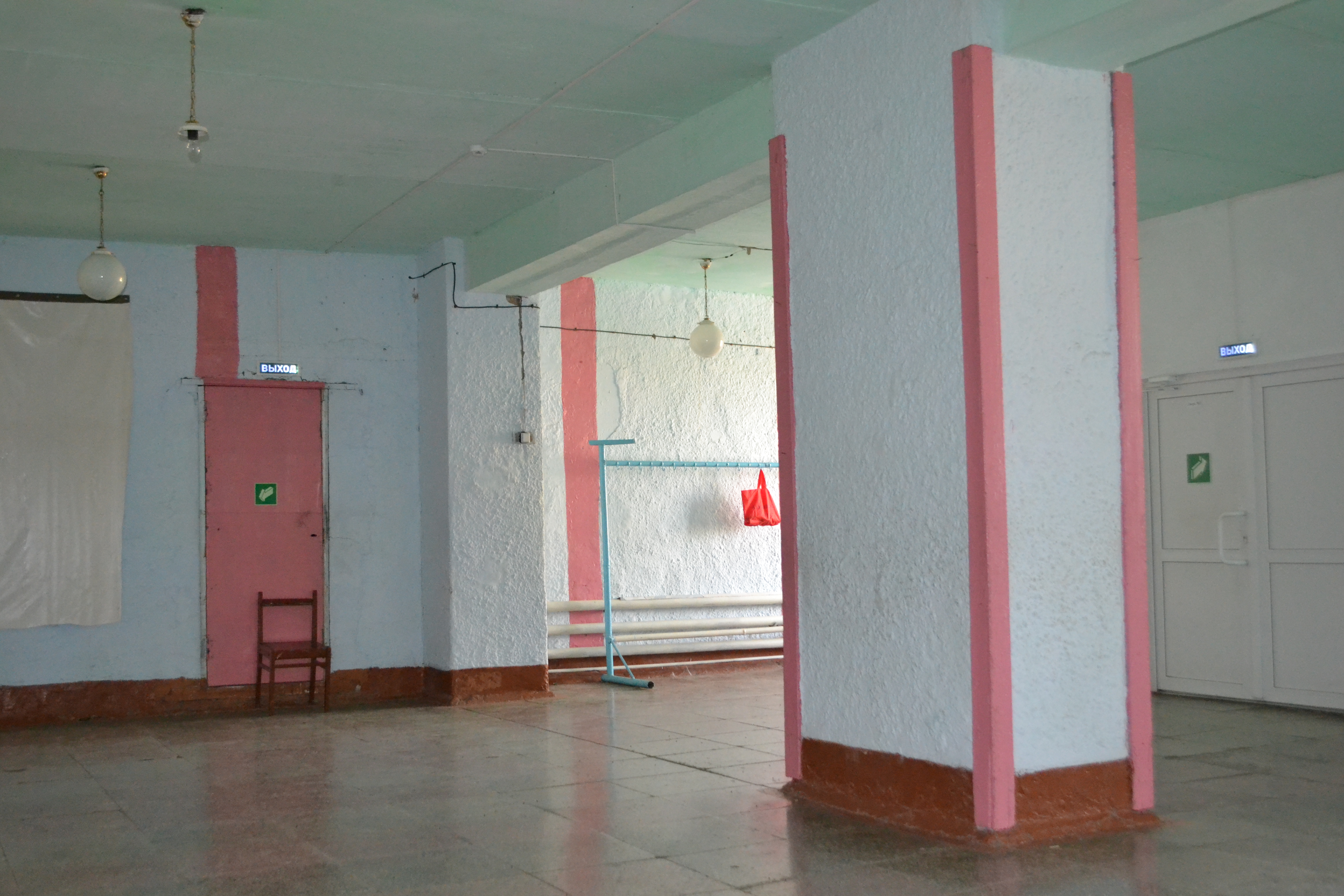 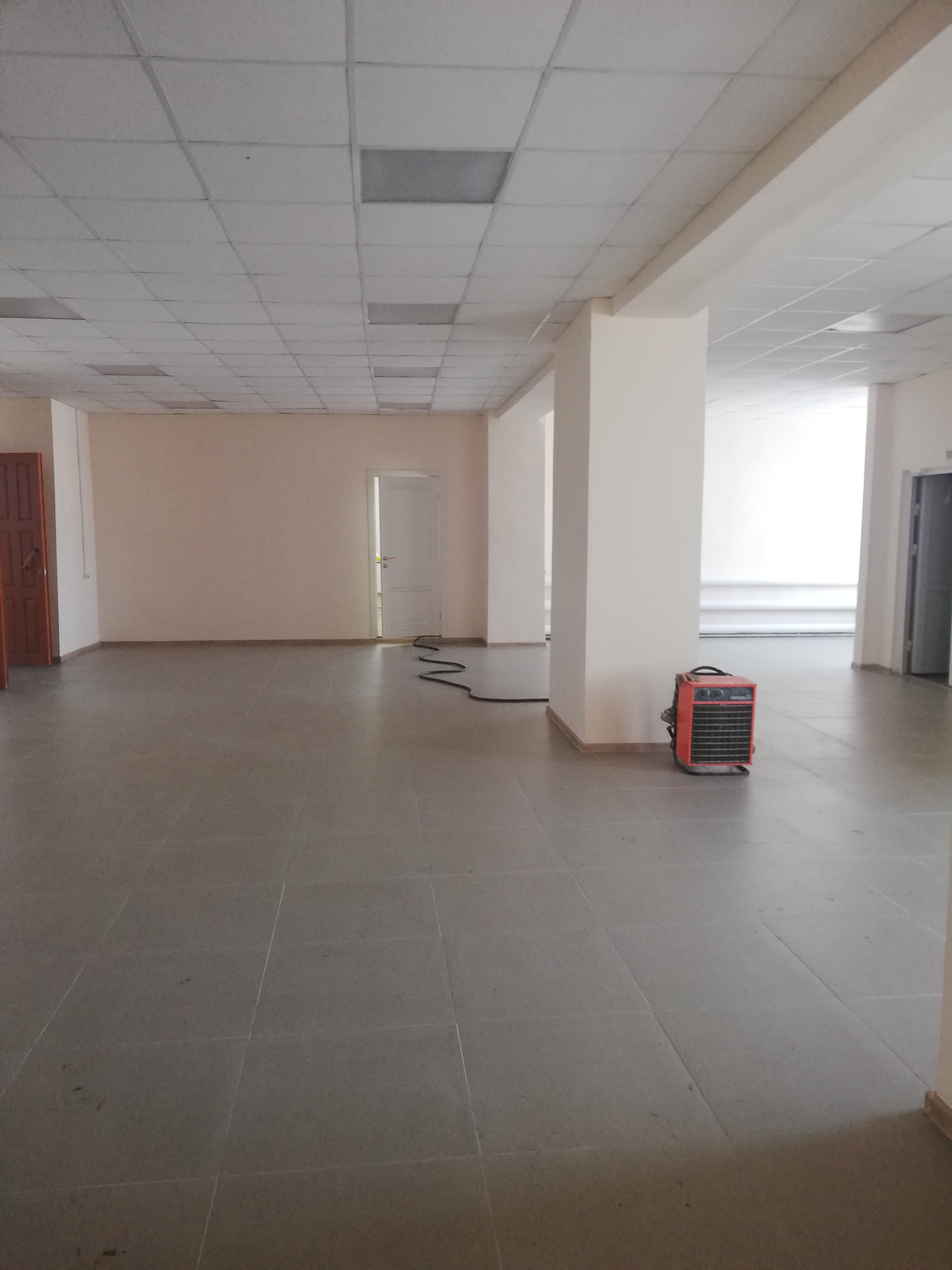 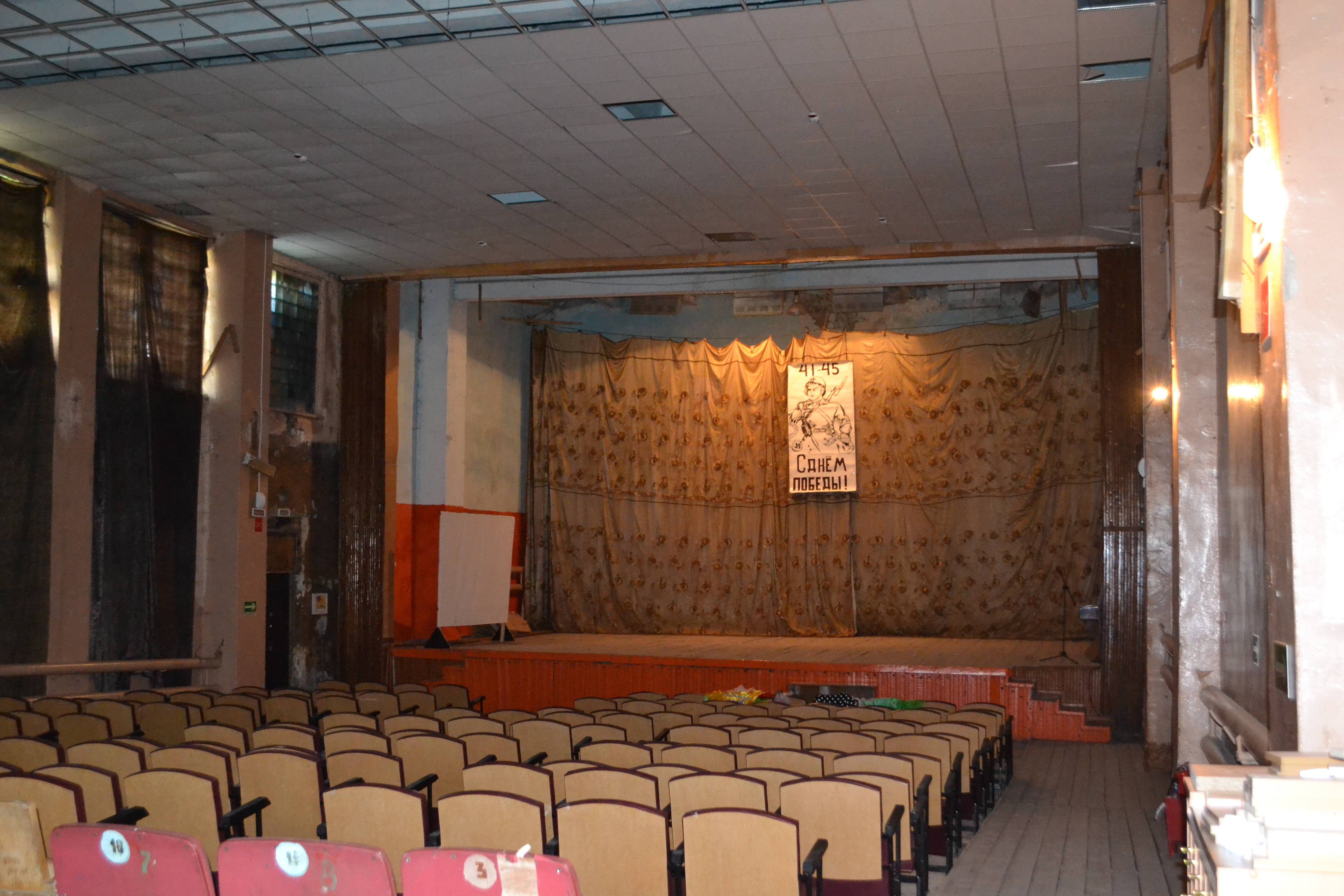 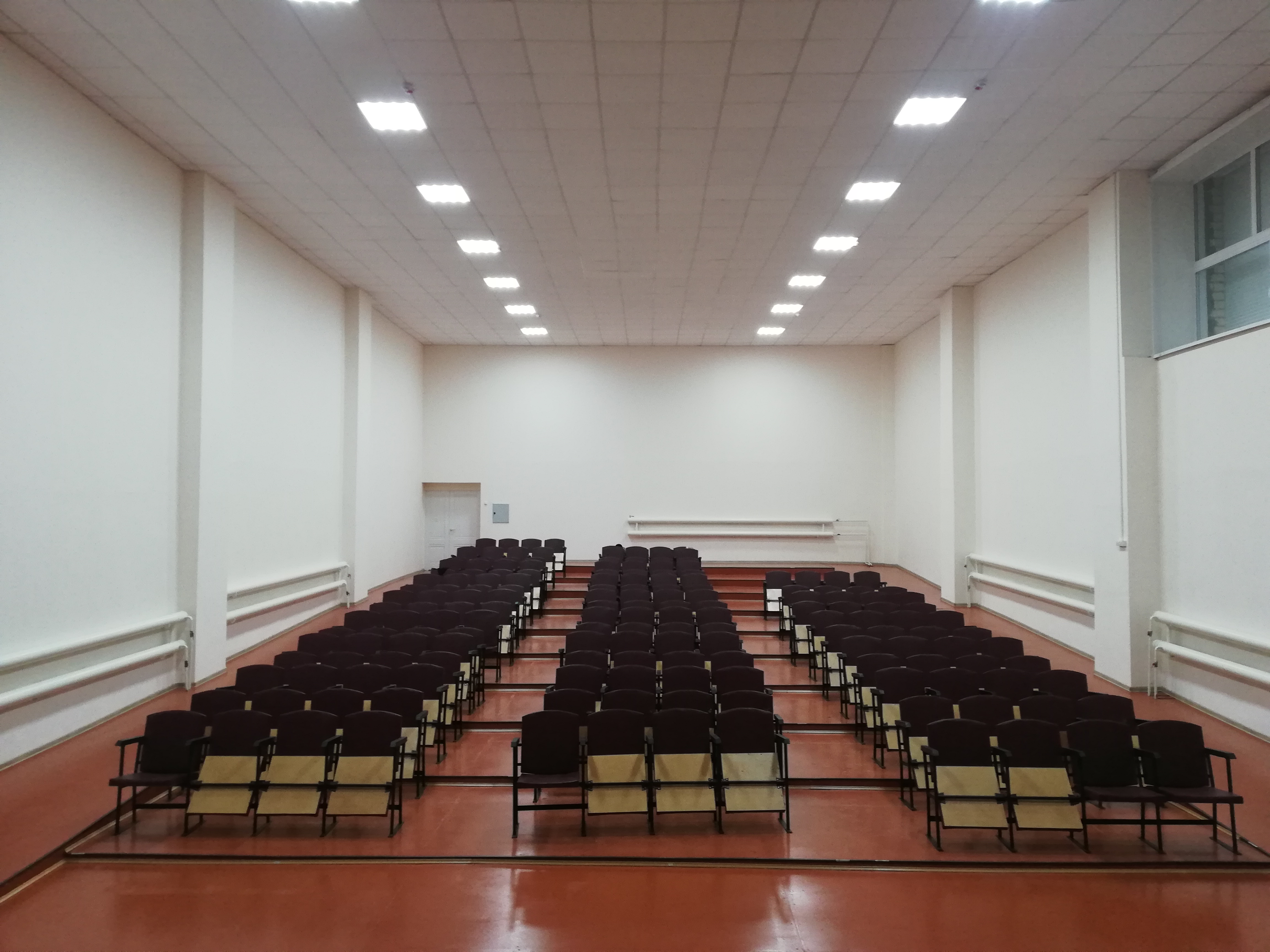 Было
Стало
14